VISIÓN DESDE LA COMUNIDAD LOCAL SOBRE EL PROCESO DE RECONSTRUCCIÓN:ESTUDIO DE CASO DESASTRE EN MOCOA
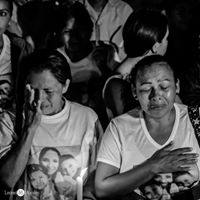 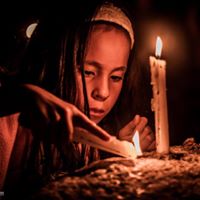 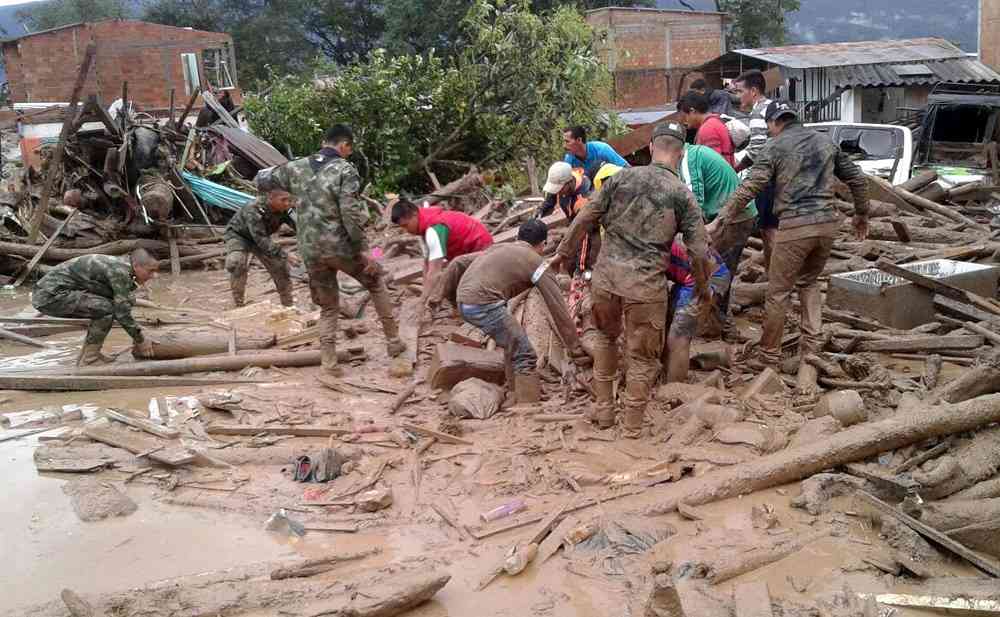 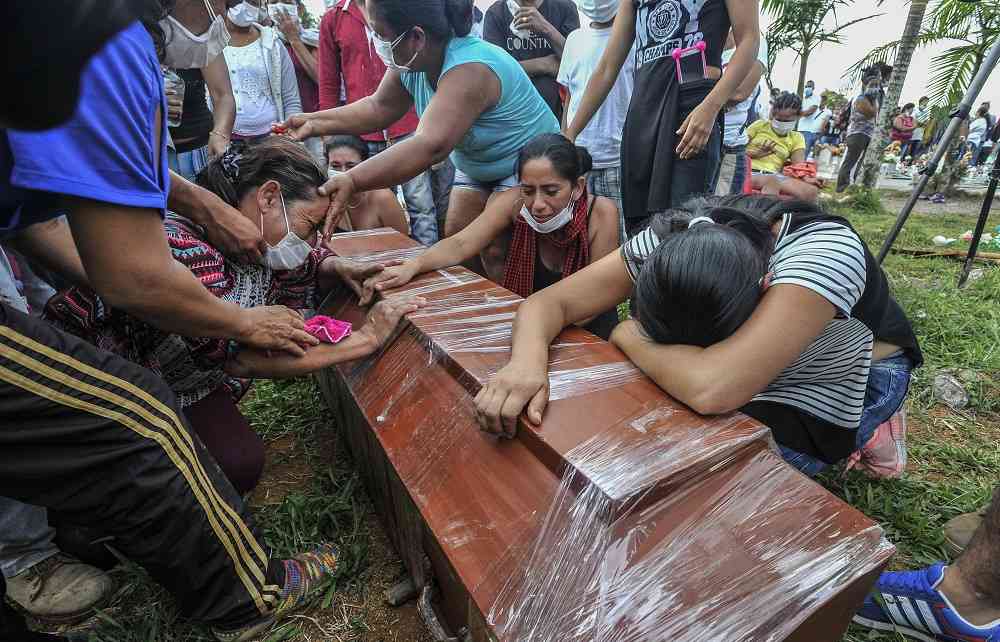 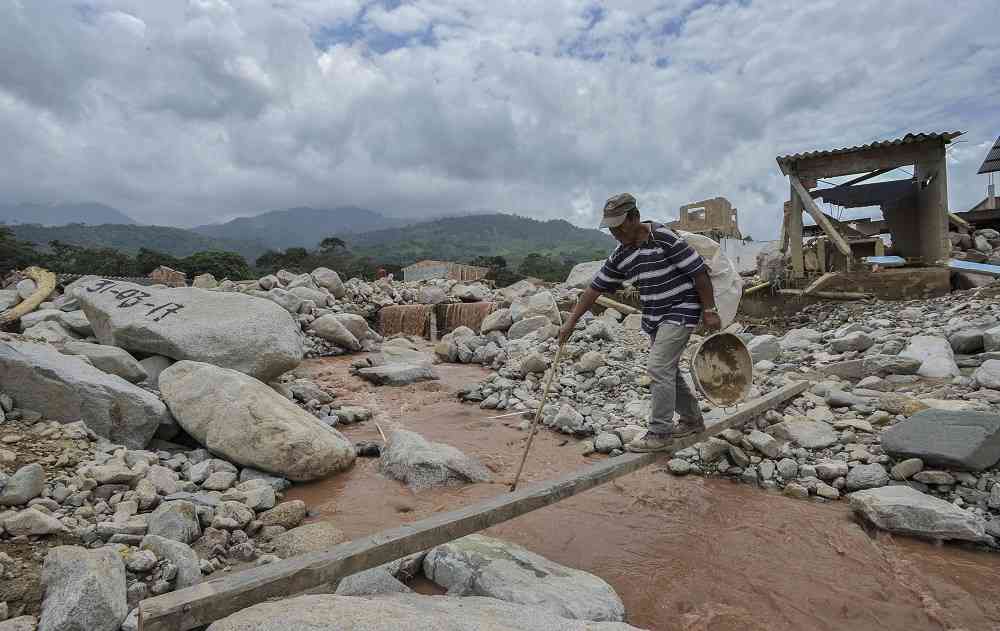 Foto Revista Semana
Foto Leonel Morales
Foto Revista Semana
Foto Revista Semana
Foto Leonel Morales
Veeduría por la Reconstrucción de Mocoa
Asociación de Juntas de Acción Comunal - Asojuntas Mocoa
Mesa Única de Participación Ciudadana en el Proceso de Reconstrucción de Mocoa
Foro Experiencias Nacionales e Internacionales en Procesos de Reconstrucción – Mocoa, junio 18 de 2019
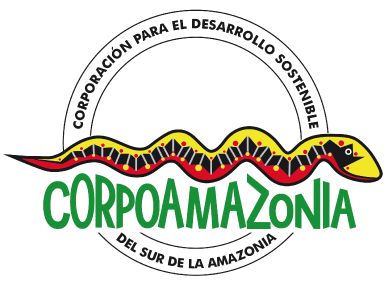 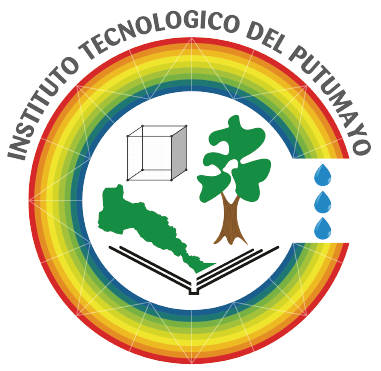 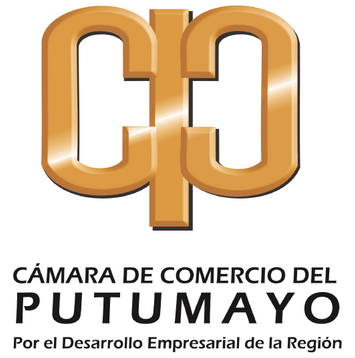 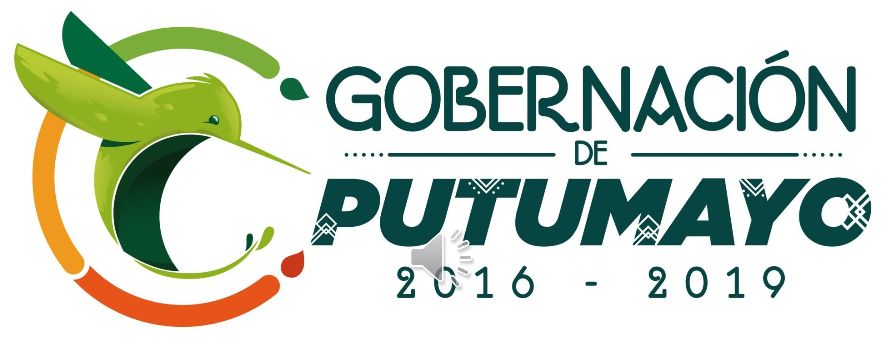 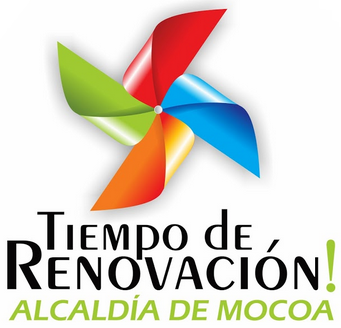 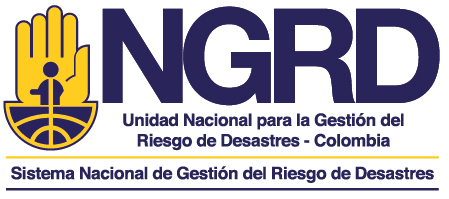 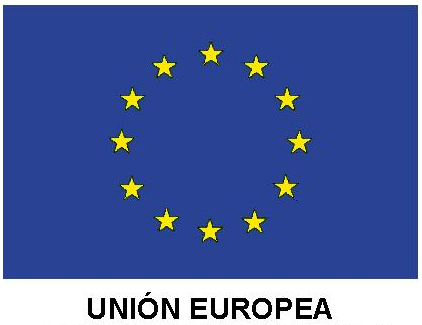 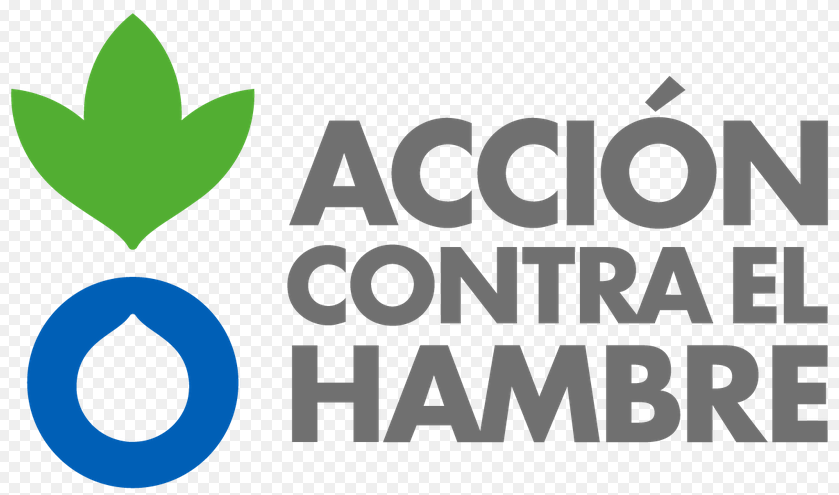 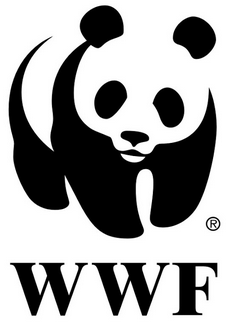 CONTEXTO PARA ESTUDIO DE CASO
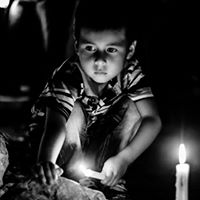 Foto Leonel Morales
Tragedia anunciada: antecedentes históricos, condiciones ambientales y comportamiento del cambio climático.
Configuración social del riesgo: la construcción social del riesgo genera condiciones de vulnerabilidad que determinan la magnitud de efectos ante una amenaza.
Magnitud del desastre según SNGRD:
335 personas fallecidas, 53 personas desaparecidas, 398 personas heridas
22.322 personas damnificadas, 7.891 familias según RUD
1.461 viviendas averiadas
Daños en infraestructura de servicios públicos domiciliarios y de movilidad
1. PERCEPCIÓN DEL DESASTRE DESDE EL ESTADO
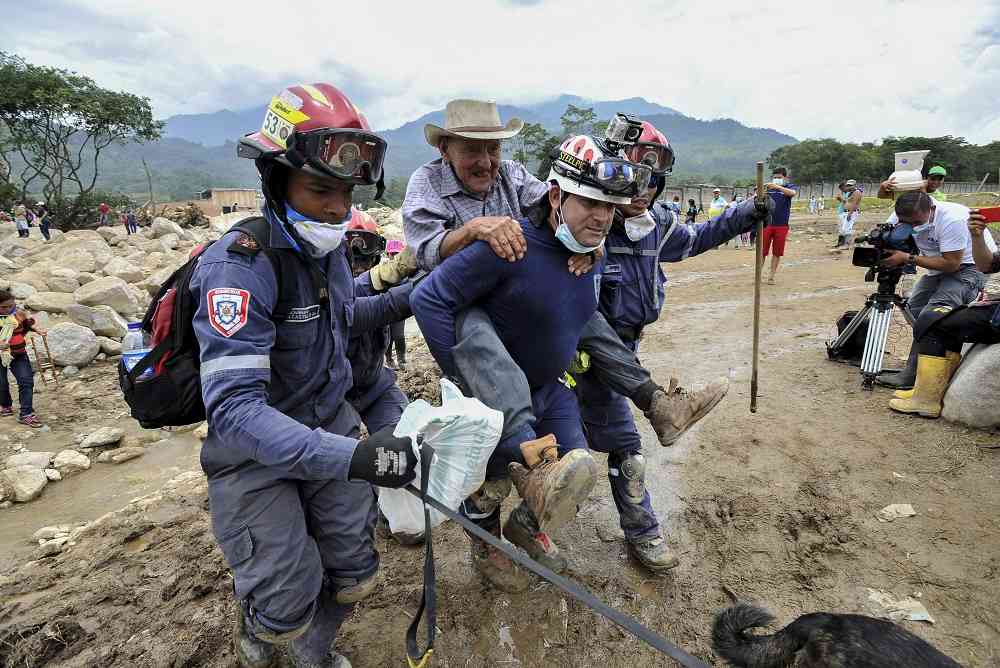 1.1 EQUÍVOCA INTERVENCIÓN INSTITUCIONAL
Ordenamiento jurídico al filo de la navaja
Encrucijada por vacíos normativos
Pedagogías perniciosas
1.2 ERRÁTICA GESTIÓN DEL RIESGO DE DESASTRES
Confuso conocimiento del riesgo
Inefectiva reducción del riesgo
Insatisfactorio manejo del desastre
	FASE DE RESPUESTA (18 días)
	FASE DE ESTABILIZACIÓN (90 días)
Foto Revista Semana
1. PERCEPCIÓN DEL DESASTRE DESDE EL ESTADO
FASE DE RECUPERACIÓN Y REHABILITACIÓN 
PLAN DE ACCIÓN ESPECÍFICO

VERSIONES PLAN DE RECONSTRUCCIÓN

Plan Estratégico para la Reconstrucción 2017-2019 (abril de 2017) 
	Inversión estimada: $ 434.090 millones (Mindefensa - DNP)
(2) Documento CONPES 3904 (octubre 31 de 2017) 
	Plan para reconstrucción del municipio de Mocoa 2017-2022
	Inversión estimada: $ 1.181.433 millones
(3) Plan de Acción Específico (junio de 2019) (Mindefensa – UNGRD)
	Inversión estimada: $ 568.495 millones
1. PERCEPCIÓN DEL DESASTRE DESDE EL ESTADO
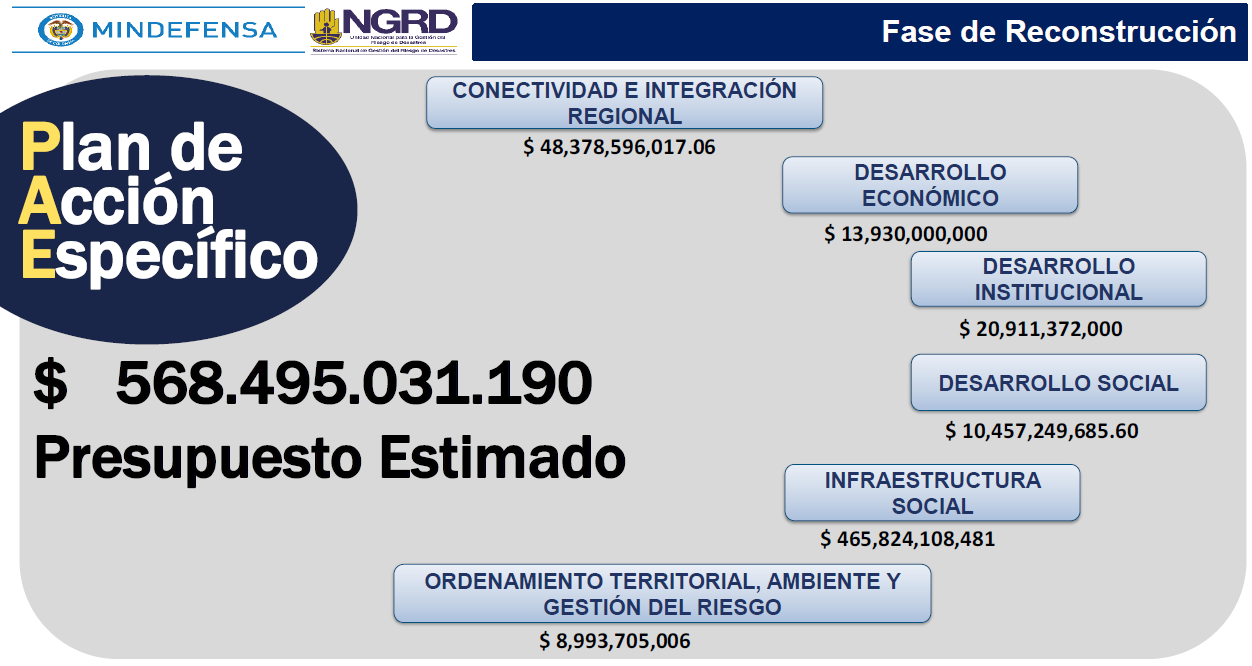 1. PERCEPCIÓN DEL DESASTRE DESDE EL ESTADO
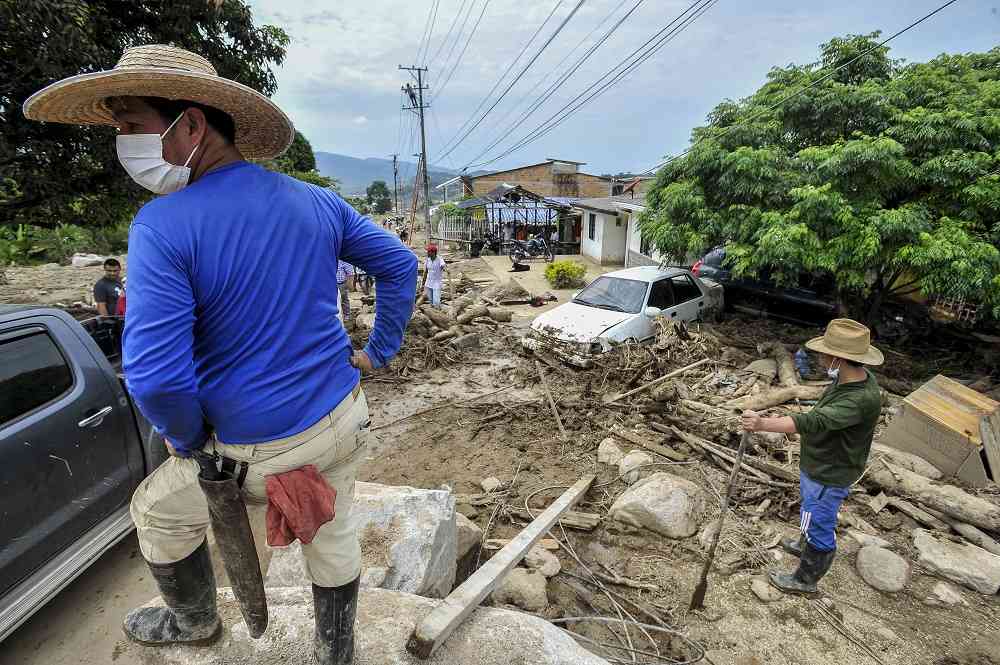 Foto Revista Semana
1.3 SÍNTESIS PERCEPCIÓN DESDE EL ESTADO
Precariedad institucional: improvisación y escasa capacidad.
Instrumentalización del desastre: actuación en contravía de la realidad social, económica y ambiental local.
Invisibilidad de la participación ciudadana: se desconoció derechos de la comunidad para ser parte en la toma de decisiones.
Control social a la gestión institucional ignorado: rechazo a justos reclamos de veedurías y la comunidad.
2. PERCEPCIÓN DESDE LA COMUNIDAD LOCAL
Conocer para actuar de manera sistemática, 
con visión de largo plazo.
2.1 CRITERIOS ORIENTADORES
Sostenibilidad: construcción de una sociedad con respeto y cuidado de la comunidad de seres vivos, actitudes y prácticas para conservación de la vitalidad y diversidad de la Tierra, manteniendo su capacidad de carga.
Resiliencia: capacidad de un sistema o comunidad para adaptarse, resistiendo o cambiando para alcanzar el mejor funcionamiento.
Adaptación al cambio climático: reducir vulnerabilidad e incrementar la capacidad de respuesta.
Participación ciudadana: ejercicio efectivo de derechos para intervenir y lograr acuerdos en la toma de decisiones.
TODOS POR UN NUEVO MOCOAPlan de Reconstrucción Integral Sostenible -PRISMO
2.2 OBJETIVOS
2.2.1 OBJETIVO GENERAL
Reconstruir un hábitat seguro y sostenible garantizando el ejercicio pleno de los derechos humanos, sociales, económicos y ambientales de la comunidad del municipio de Mocoa a una vida digna.
2.2.2 OBJETIVOS ESPECÍFICOS
Garantizar un hábitat seguro para la comunidad.
Reconfigurar el tejido social para una comunidad resiliente.
Promover el bienestar con enfoque integral y sostenible.
Fortalecer la gobernanza y las capacidades locales.
Reconfiguración del tejido social
2.3 COMPONENTES
Promoción de sostenibilidad ambiental
Implementación de ordenación territorial
CRITERIOS
Plan de Reconstrucción Integral Sostenible para Mocoa -PRISMO
Emprendimiento 
para el bienestar
Consolidación de la seguridad y la resiliencia
Fortalecimiento de educación y cultura para el cambio
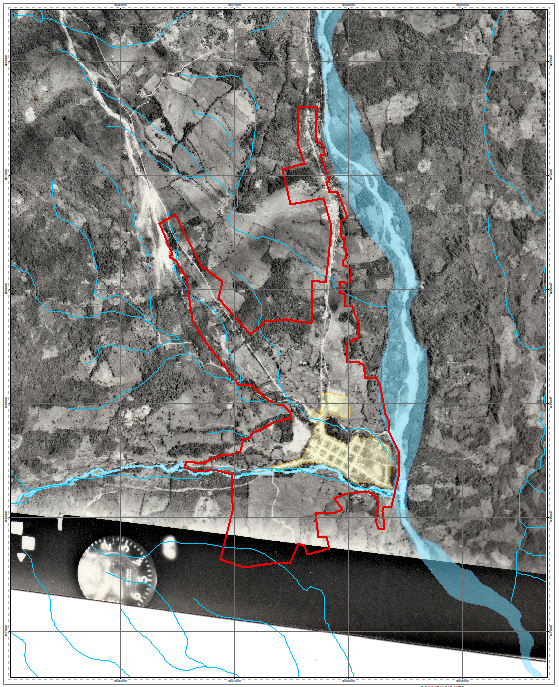 1962
Dinámica de ocupación física zona urbana cabecera municipal de Mocoa
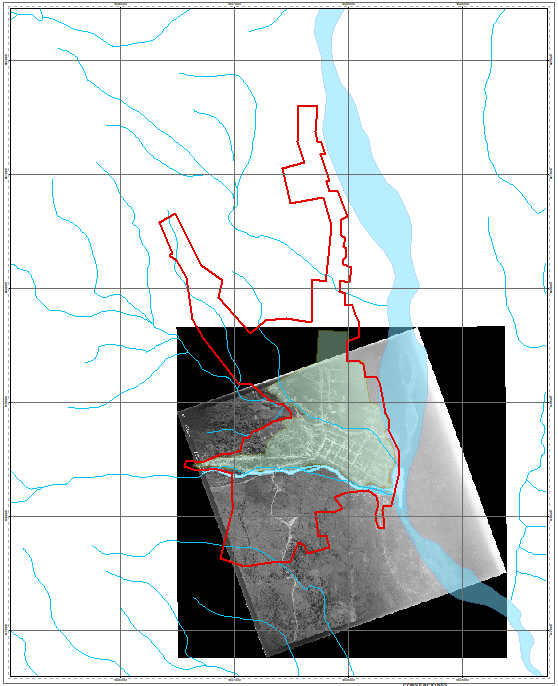 1972
Dinámica de ocupación física zona urbana cabecera municipal de Mocoa
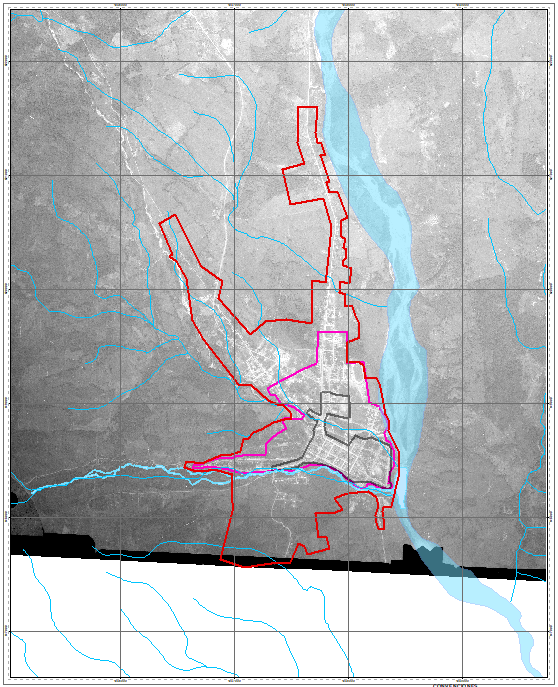 1983
Dinámica de ocupación física zona urbana cabecera municipal de Mocoa
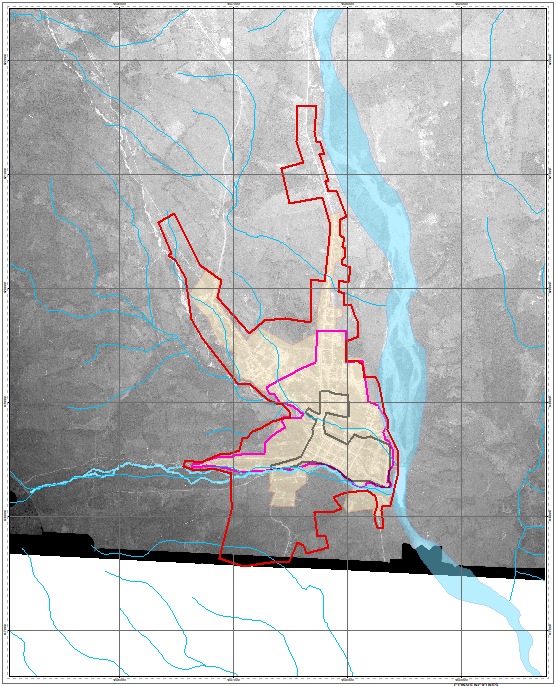 1983
Dinámica de ocupación física zona urbana cabecera municipal de Mocoa
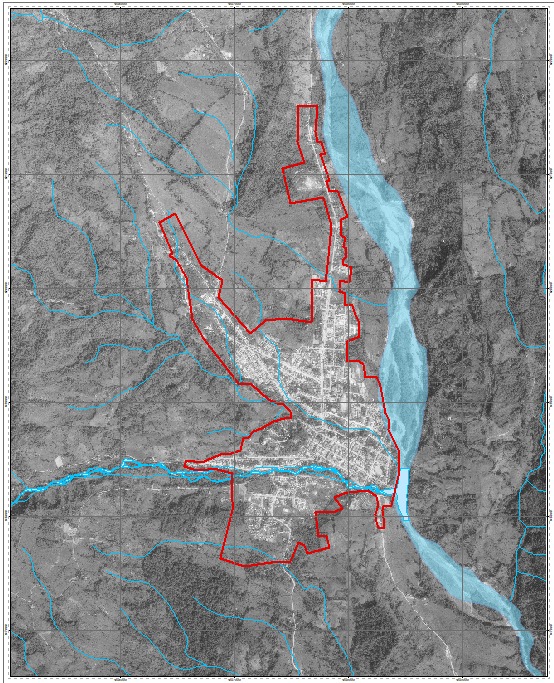 1995
Dinámica de ocupación física zona urbana cabecera municipal de Mocoa
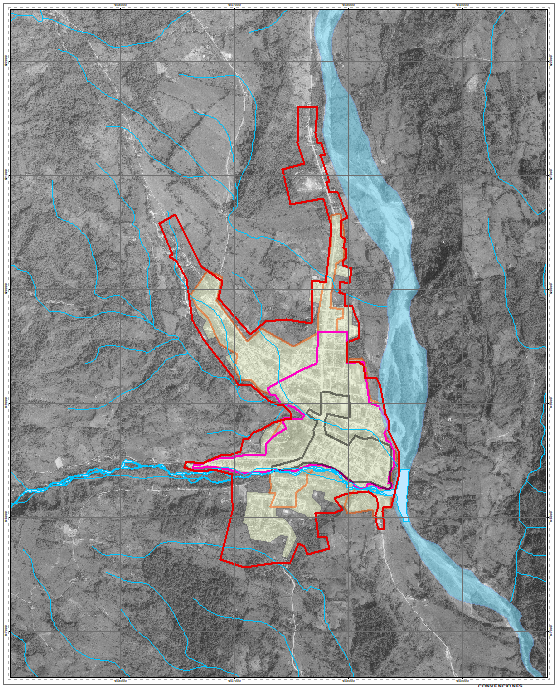 1995
Dinámica de ocupación física zona urbana cabecera municipal de Mocoa
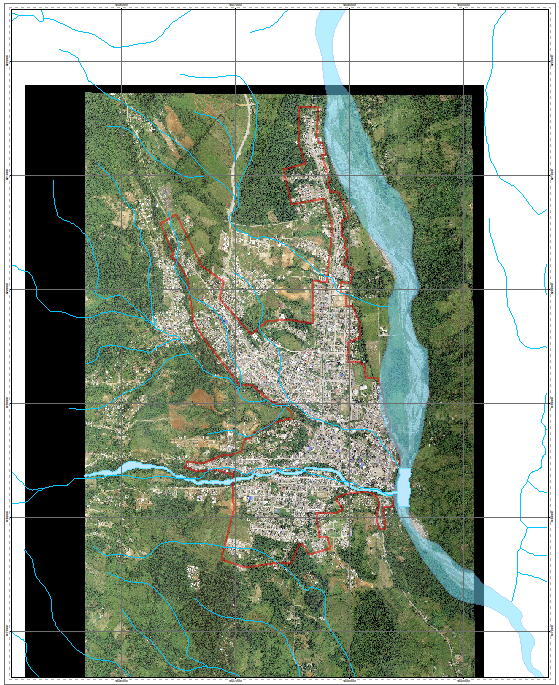 2017 antes
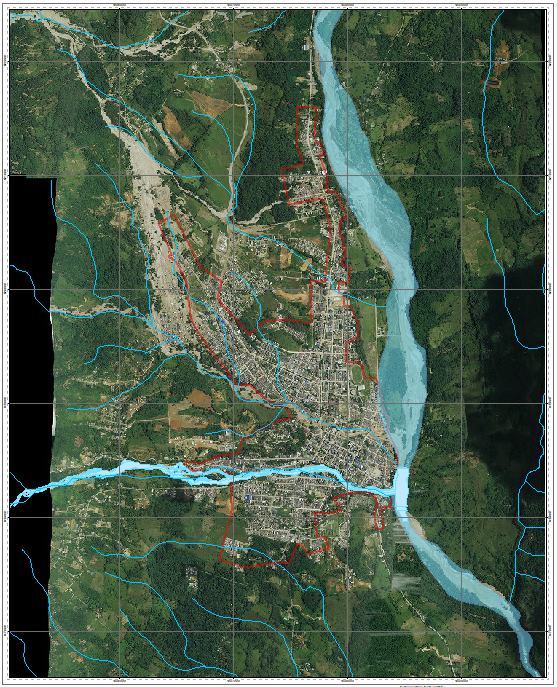 2017 después
Dinámica de ocupación física zona urbana cabecera municipal de Mocoa
Nuevo perímetro zona urbana cabecera municipal
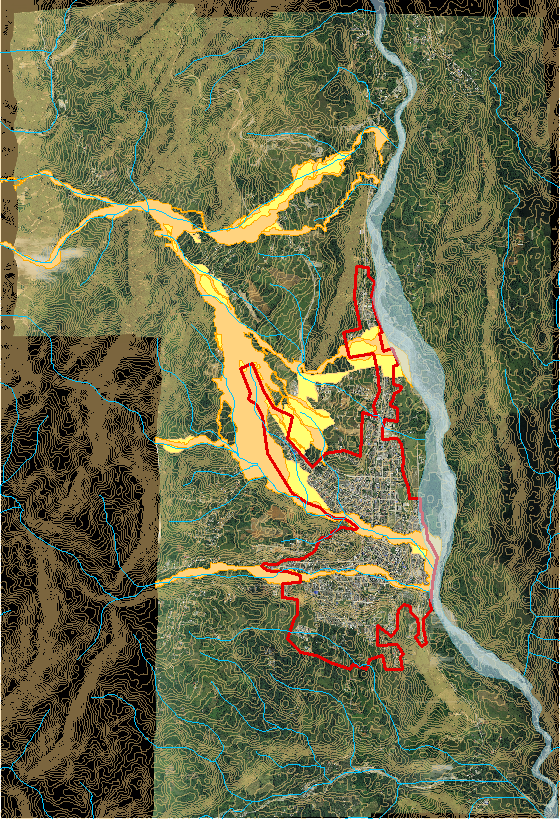 Nuevo perímetro zona urbana cabecera municipal
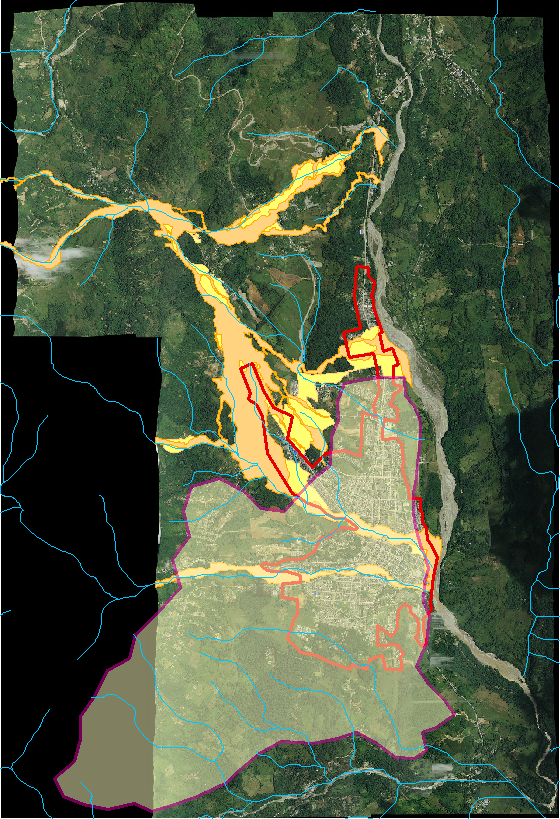 Nuevo perímetro zona urbana cabecera municipal
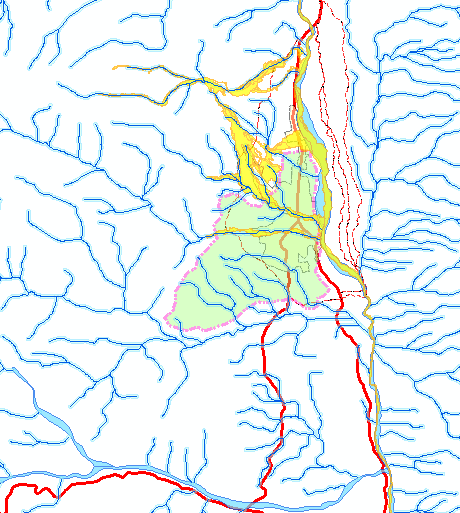 Determinantes:
Vías
Áreas protegidas
Riesgos
Patrimonio
Localización
Equipamientos sociales
Propuesta nuevo perímetro zona urbana cabecera municipal de Mocoa
TODOS POR UN NUEVO MOCOAPlan de Reconstrucción Integral Sostenible -PRISMO
2.4 RECURSOS
2.4.1 Tiempo
Horizonte mínimo de intervención: 12 años
TODOS POR UN NUEVO MOCOAPlan de Reconstrucción Integral Sostenible -PRISMO
2.4.2 Recursos Financieros
TOTAL 	$3.02 billones
TODOS POR UN NUEVO MOCOAPlan de Reconstrucción Integral Sostenible -PRISMO
2.5 ESTRATEGIAS PARA IMPLEMENTACIÓN DEL PRISMO

Ejecución mediante coordinación y liderazgo de la Agencia Todos por Mocoa.
Gestión multilateral para financiamiento con base en Sistema General de Regalías – Rendimientos Financieros.
Concertación y priorización de intervenciones estructurales y no estructurales.
Construcción de obras civiles por autogestión comunitaria y/o mingas a través de las juntas de acción comunal.
Ejecución de intervenciones mediante contratos plan y/o asociaciones público privadas.
3. LECCIONES DEL DESASTRE
La complejidad del desastre requiere intervención integral y sistemática de largo plazo.
El desplazamiento forzado por efectos del cambio climático exige reglamentación normativa en la gestión del riesgo de desastres.
El proceso de reconstrucción es la oportunidad para reorientar la configuración social del riesgo de desastres.
Se deben fortalecer las capacidades locales, la autonomía territorial y la descentralización administrativa.
La participación ciudadana y el control social a la gestión pública son fundamentales para la toma de decisiones.
4. RECOMENDACIONES
Gestionar ante el Consejo de Estado investigación sobre  actuaciones administrativas en el proceso de reconstrucción.
Tramitar reglamentación de la ley 1523 de 2012 sobre el plan de acción específico y el reasentamiento por desplazamiento forzado debido a efectos del cambio climático.
Ajustar la intervención de la institucionalidad del Estado colombiano con la visión y alcance del Plan de Reconstrucción Integral Sostenible para Mocoa – PRISMO. 
Constituir la Agencia Todos por Mocoa, como entidad autónoma y espacio dinámico de convergencia institucional y comunitaria que ejerza el liderazgo en el proceso de reconstrucción del municipio de Mocoa.
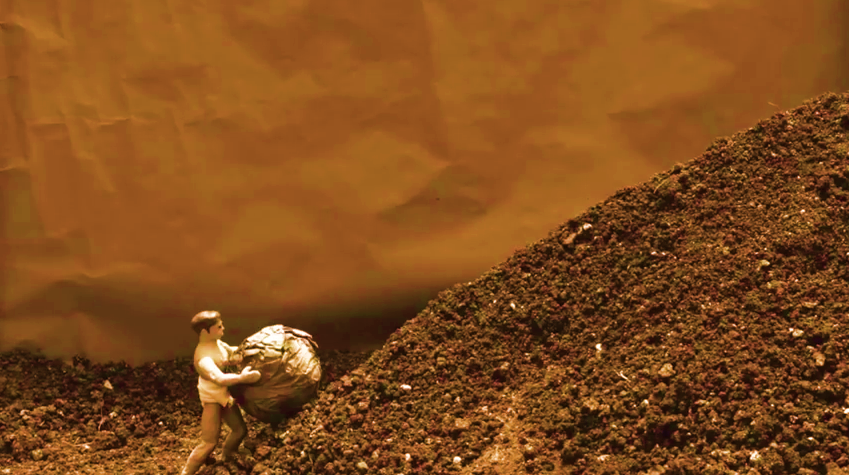 Como en el mito de Sísifo,
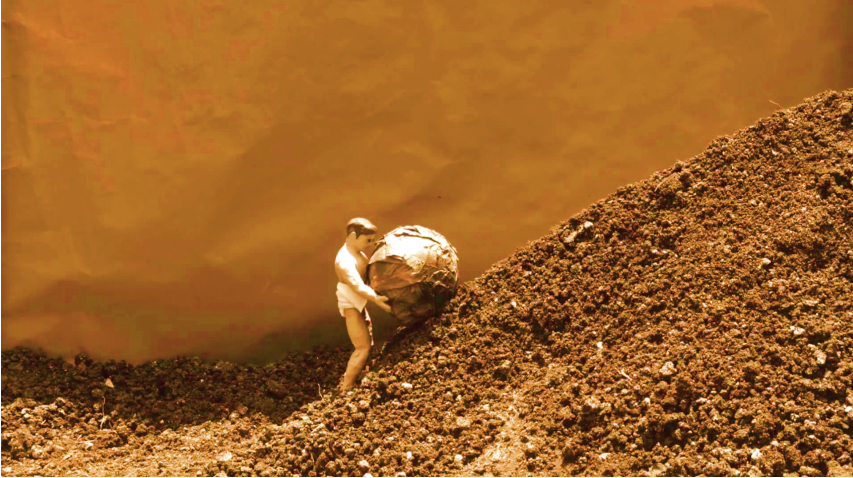 la comunidad de Mocoa debe empujar una enorme roca…
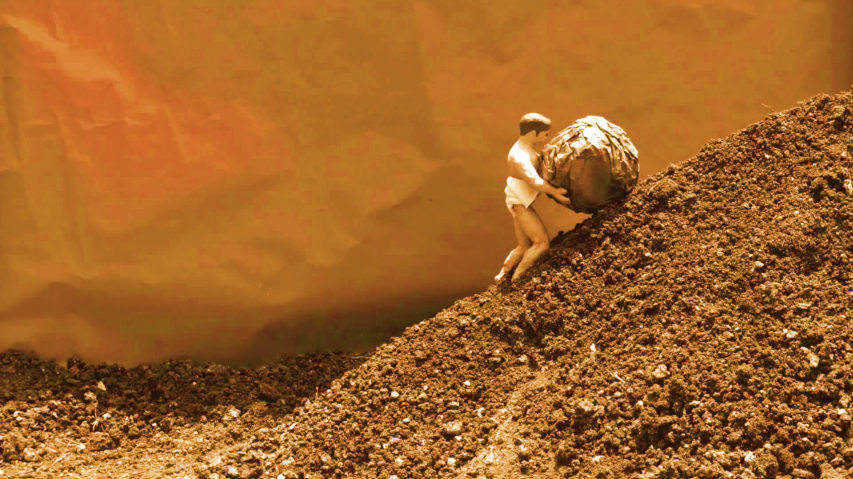 … cuesta arriba por una ladera empinada,
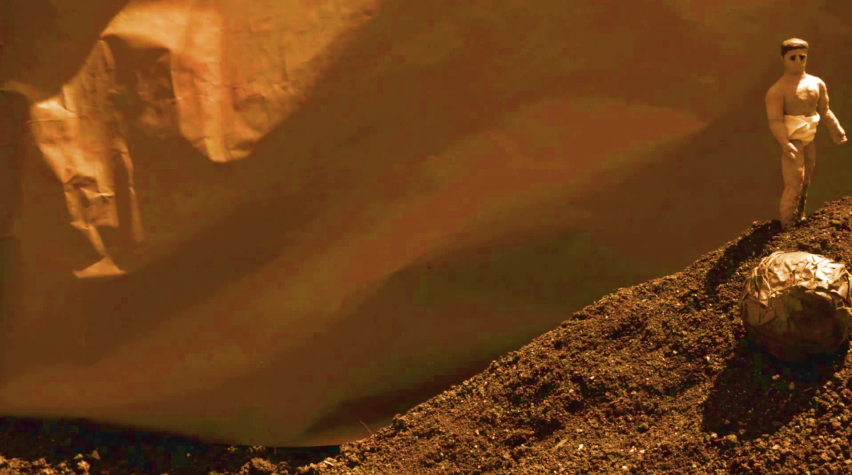 …pero, antes de alcanzar la cima la piedra siempre rodará hacia abajo
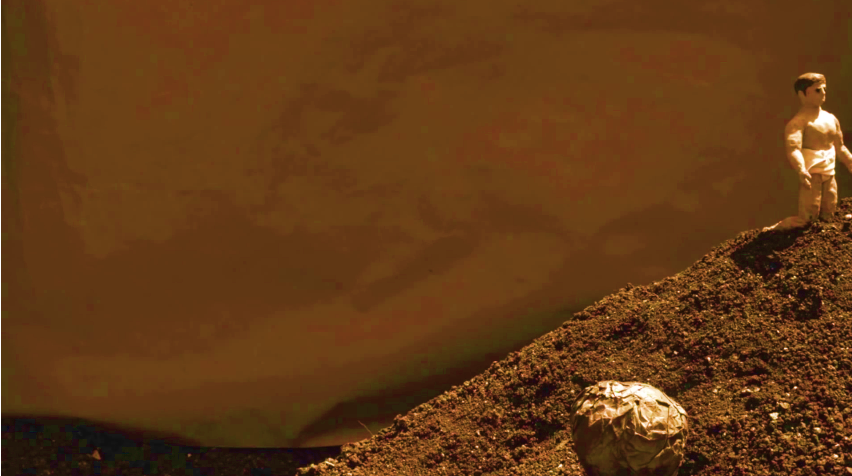 …, y la comunidad deberá empezar de nuevo su labor, y así, por los siglos de los siglos.
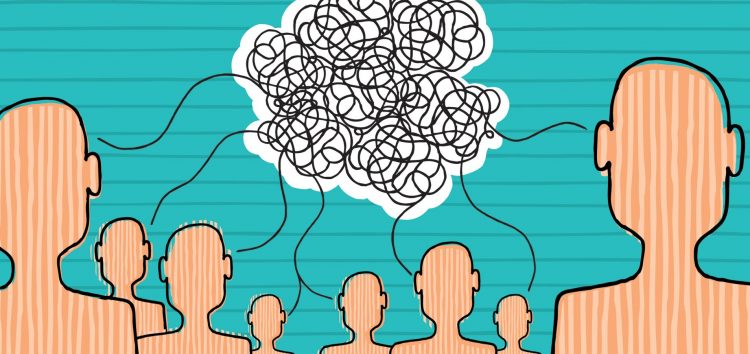 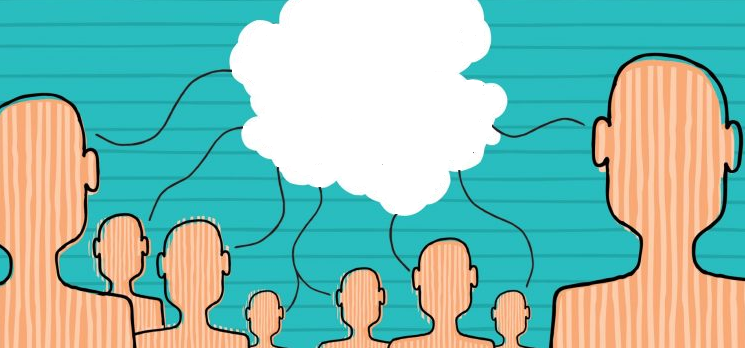 Todos por un nuevo Mocoa
Plan de Reconstrucción Integral Sostenible